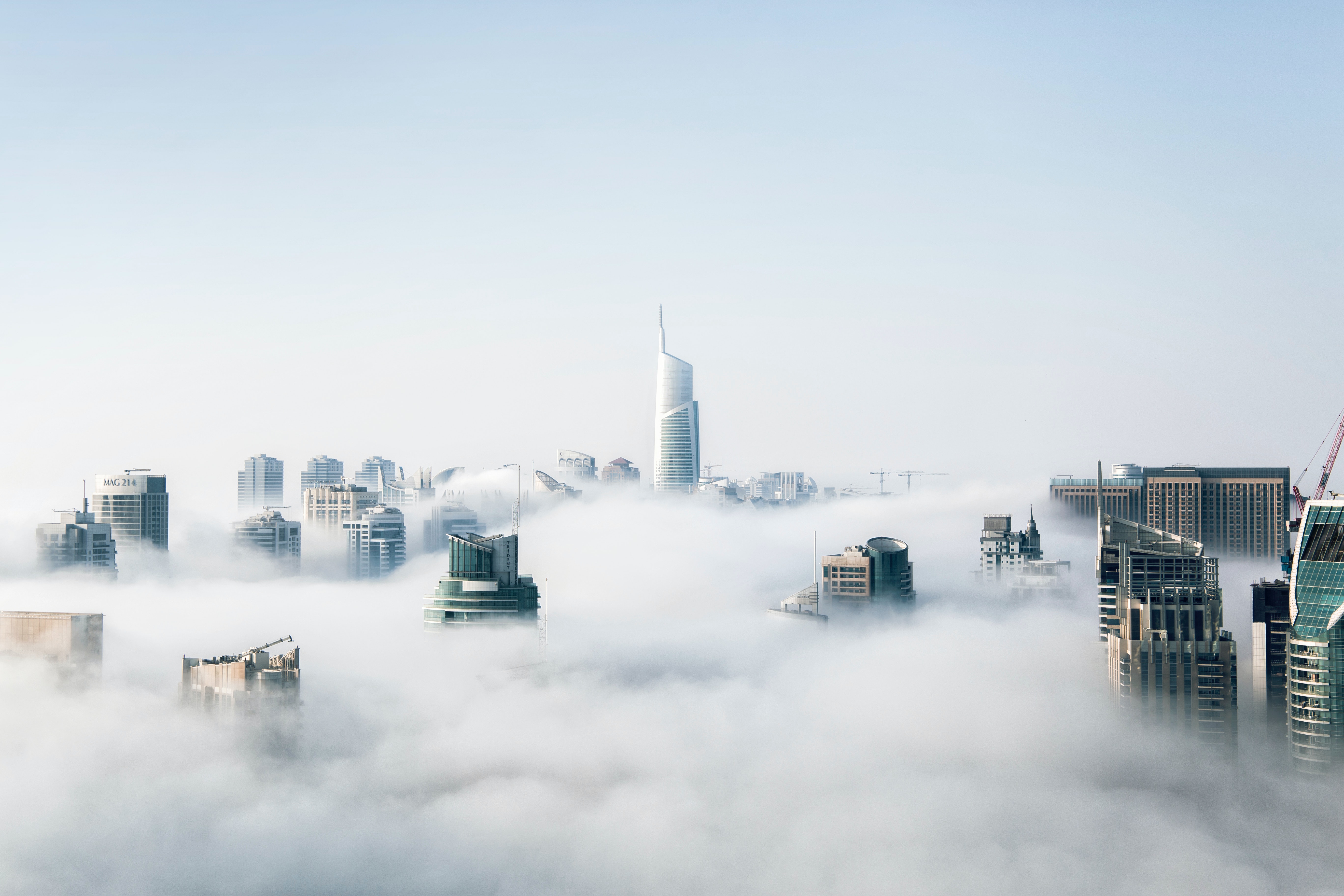 金融行业
商业计划书模板
FINANCIAL INDUSTRY BUSINESS PLAN TEMPLATE
汇报人： OfficePLUS
项目介绍
PROJECT INTRODUCTION
目录页面
公司介绍
CONTENTS PAGE
DEVELOPMENT PROSPECTS
市场分析
MARKET ANALYSIS
01
项目介绍
PROJECT INTRODUCTION
项目内容
CONTENTS OF A PROJECT
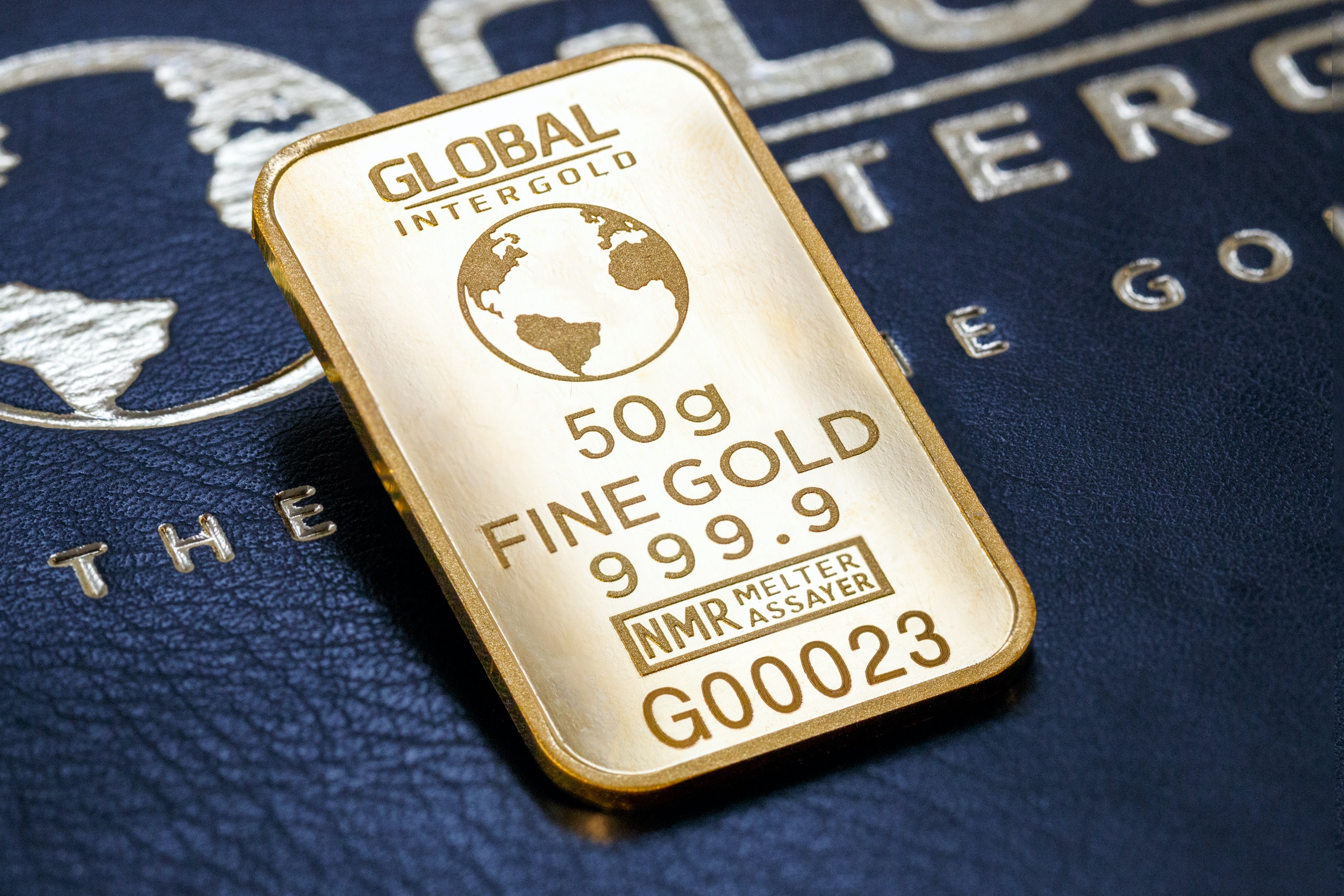 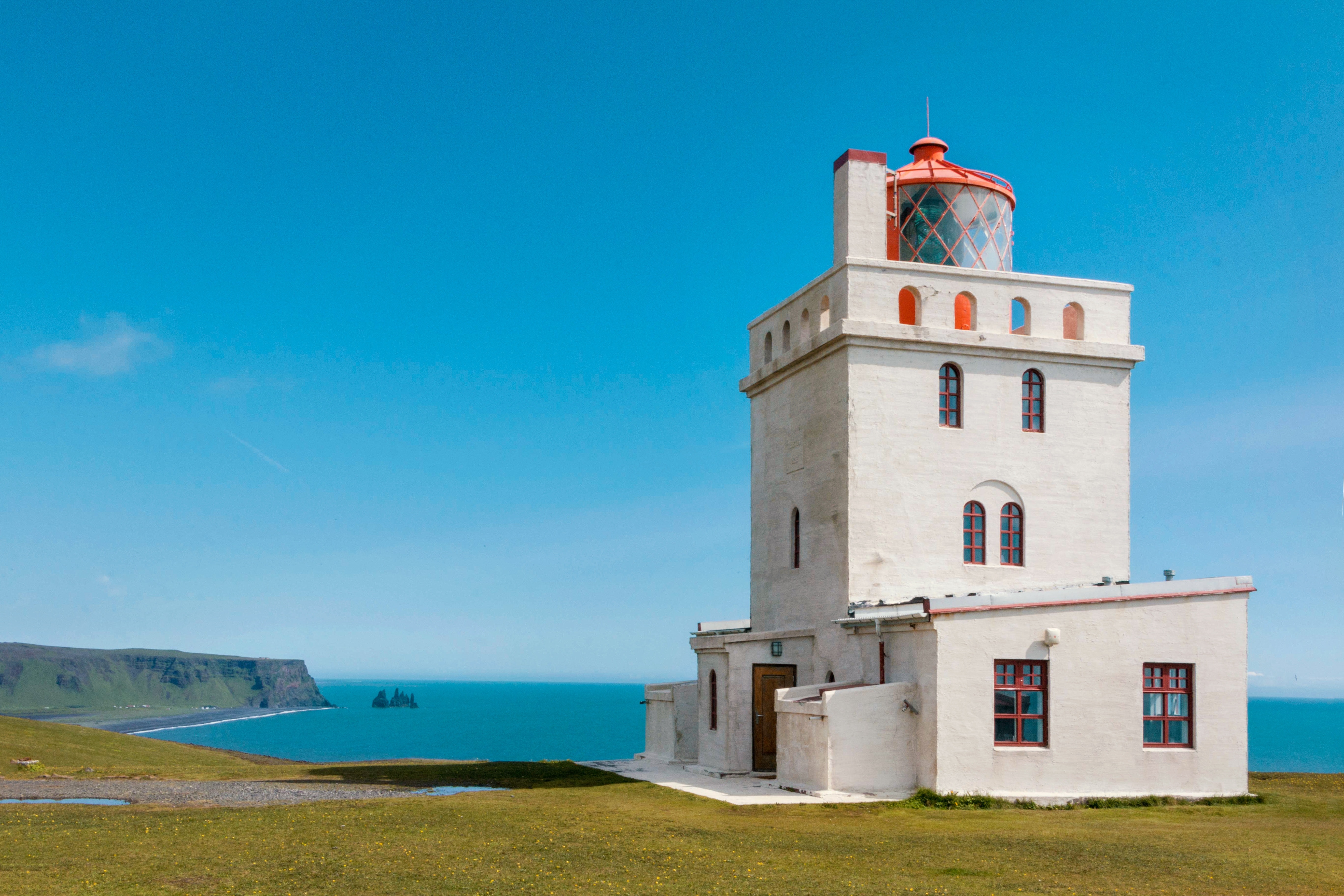 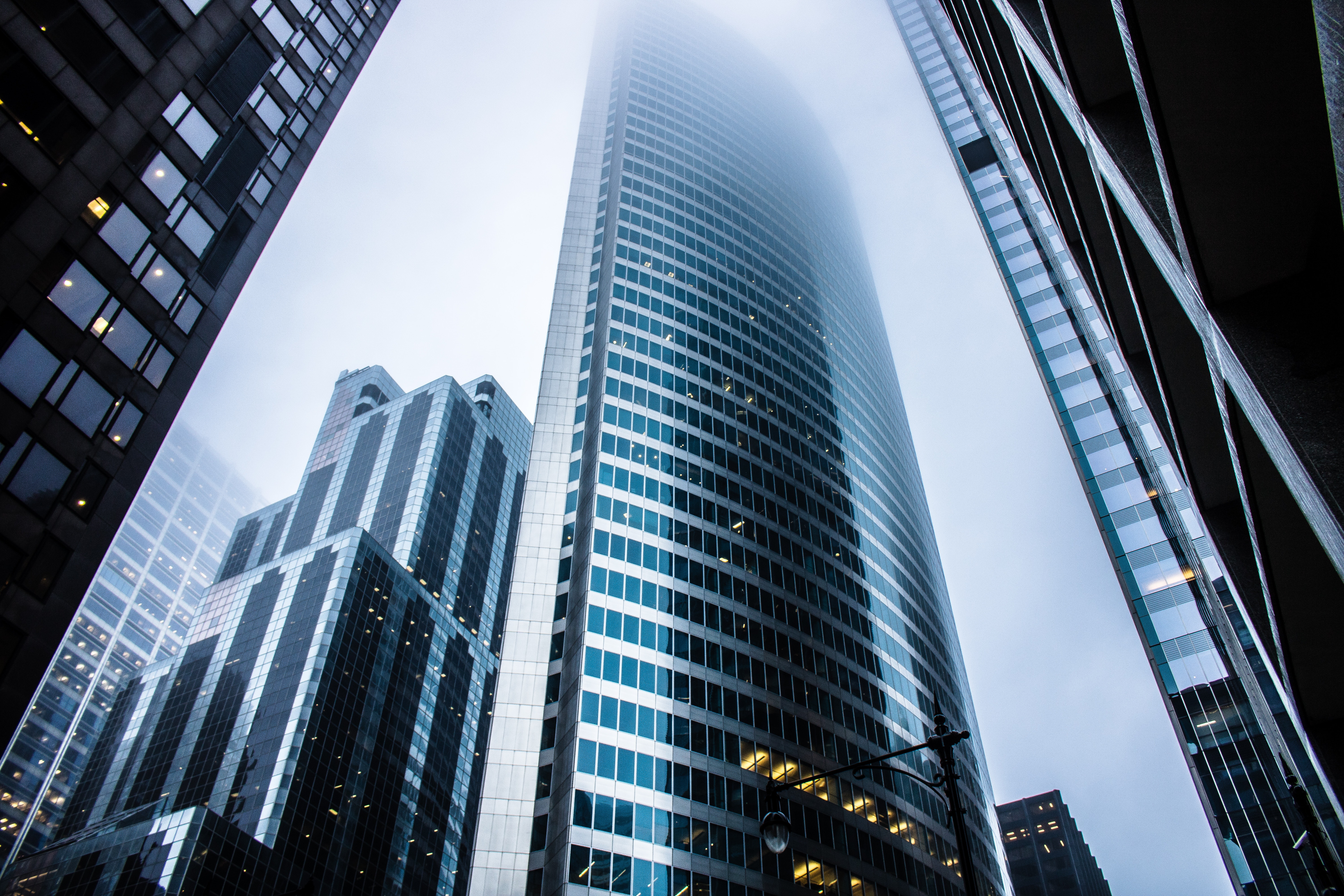 项目背景
建设性质
项目概况
以经济结构的战略性调整为主线，大力调整产业结构，加强基础设施建设，体制创新，努力提高经济的竞争力
属于新建项目，依托于产业中心良好的产业基础和创新氛围，全力打造以金融设备为核心的综合性产业基地
该项目名称为金融设备项目，主要由金融行业有限公司和新瑞有限责任公司两大势力雄厚的企业共同承包
项目优势
PROJECT ADVANTAGE
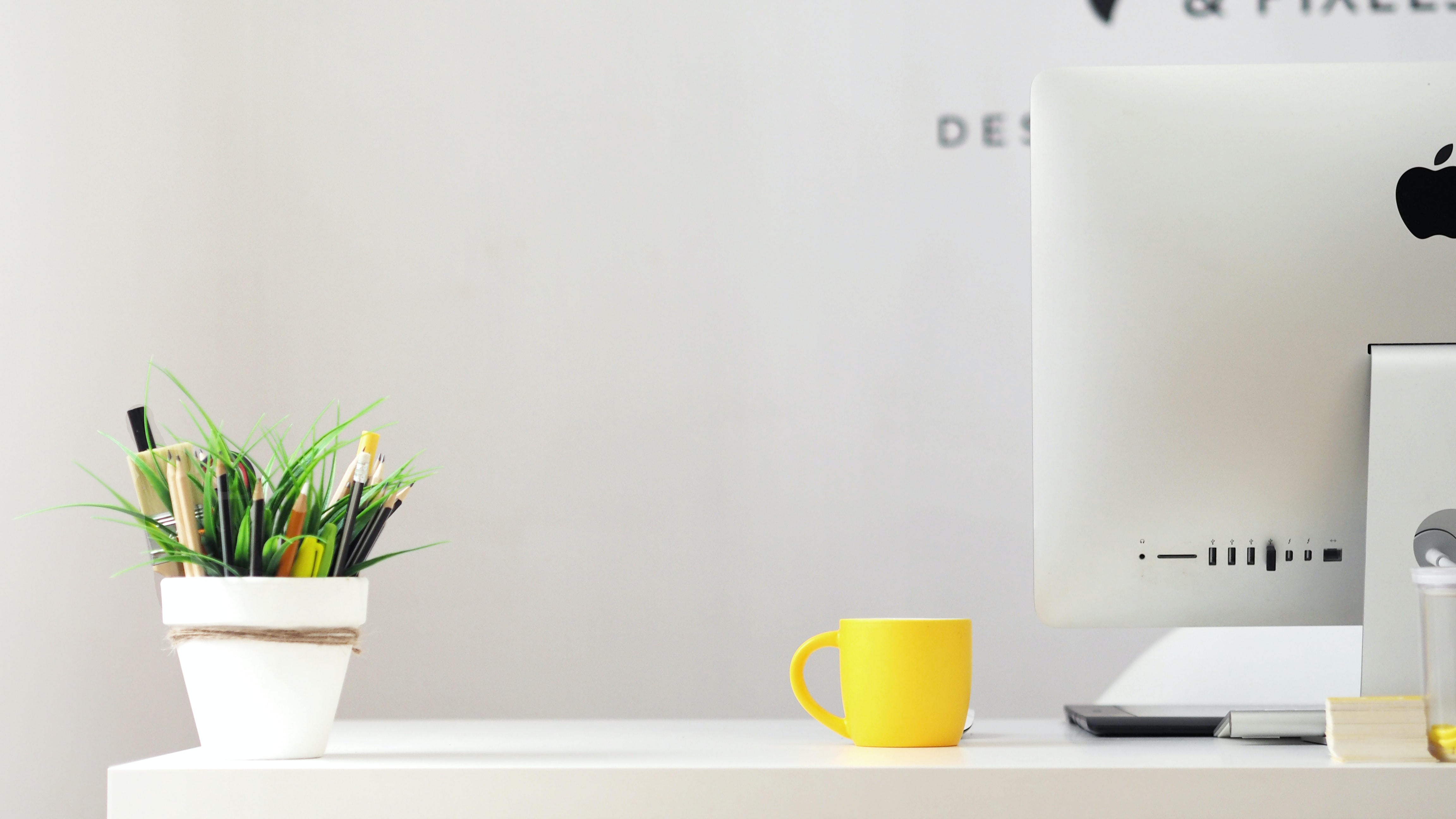 巩固竞争力
积极影响力
该项目的建设，通过科学的产业规划和发展定位可成为示范项目，有利于吸引科技创新型中小企业投资，吸引各行业技术人才，聚焦于示范中心，巩固了示范中心招商引资的竞争力
本项目符合国家产业发展政策和规划要求，符合产业示范中心的机构调整和布局政策，为社会提供多个就业职位，可以促进示范中心经济的繁荣发展和社会稳定，为地方财政做出贡献
发展历程
DEVELOPMENT HISTORY
20XX年
文案经过审批，讨论等，正式确立该项目的执行方案
20XX年
经过讨论，筛选等过程，初步做出文案，递交部门进行审批
20XX年
项目开始执行，逐步按照项目文案的内容进行有序开展
20XX年
基于示范中心布局和政策背景的前提下，经过分析讨论，提出该项目
项目部门
PROJECT DEPARTMENT
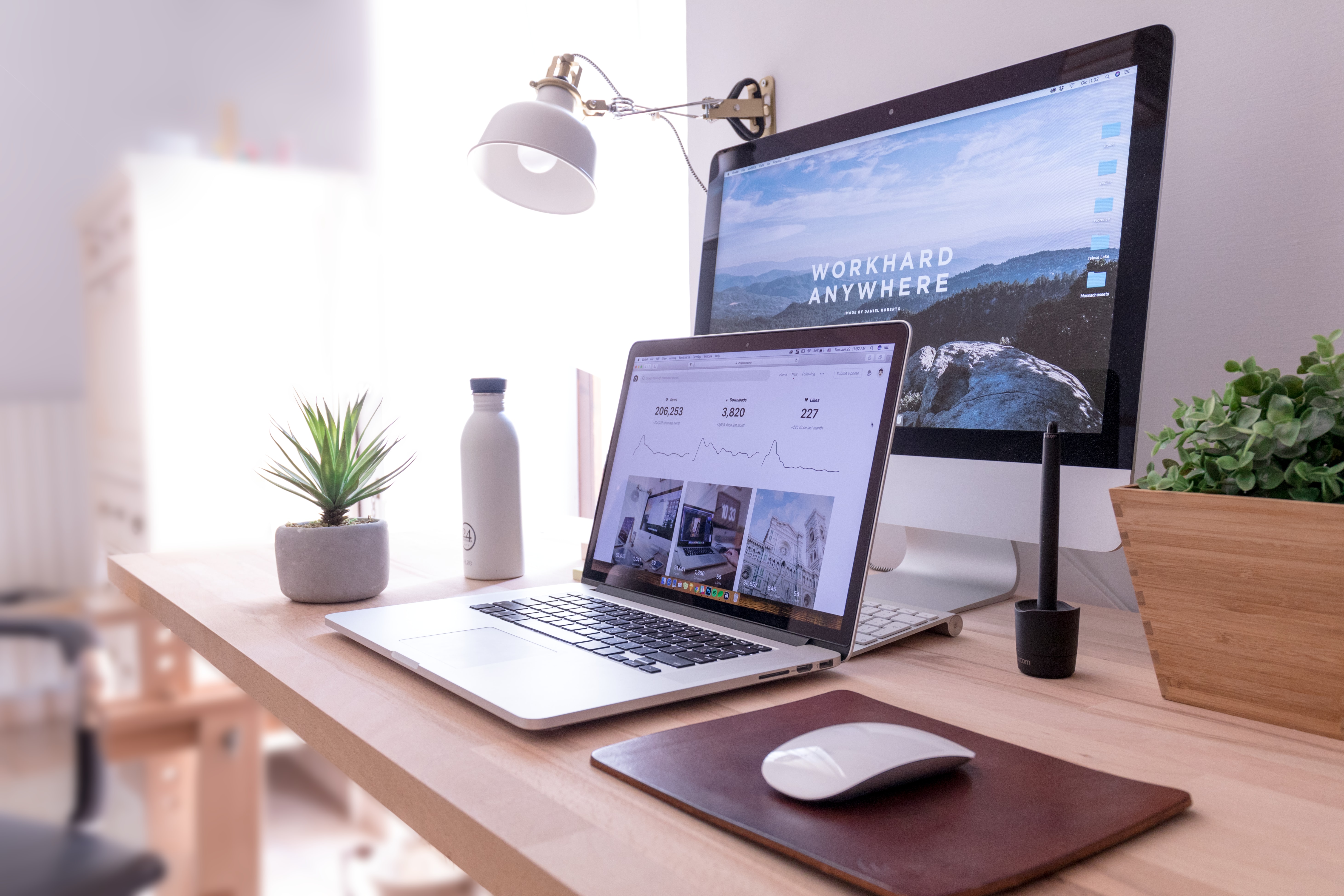 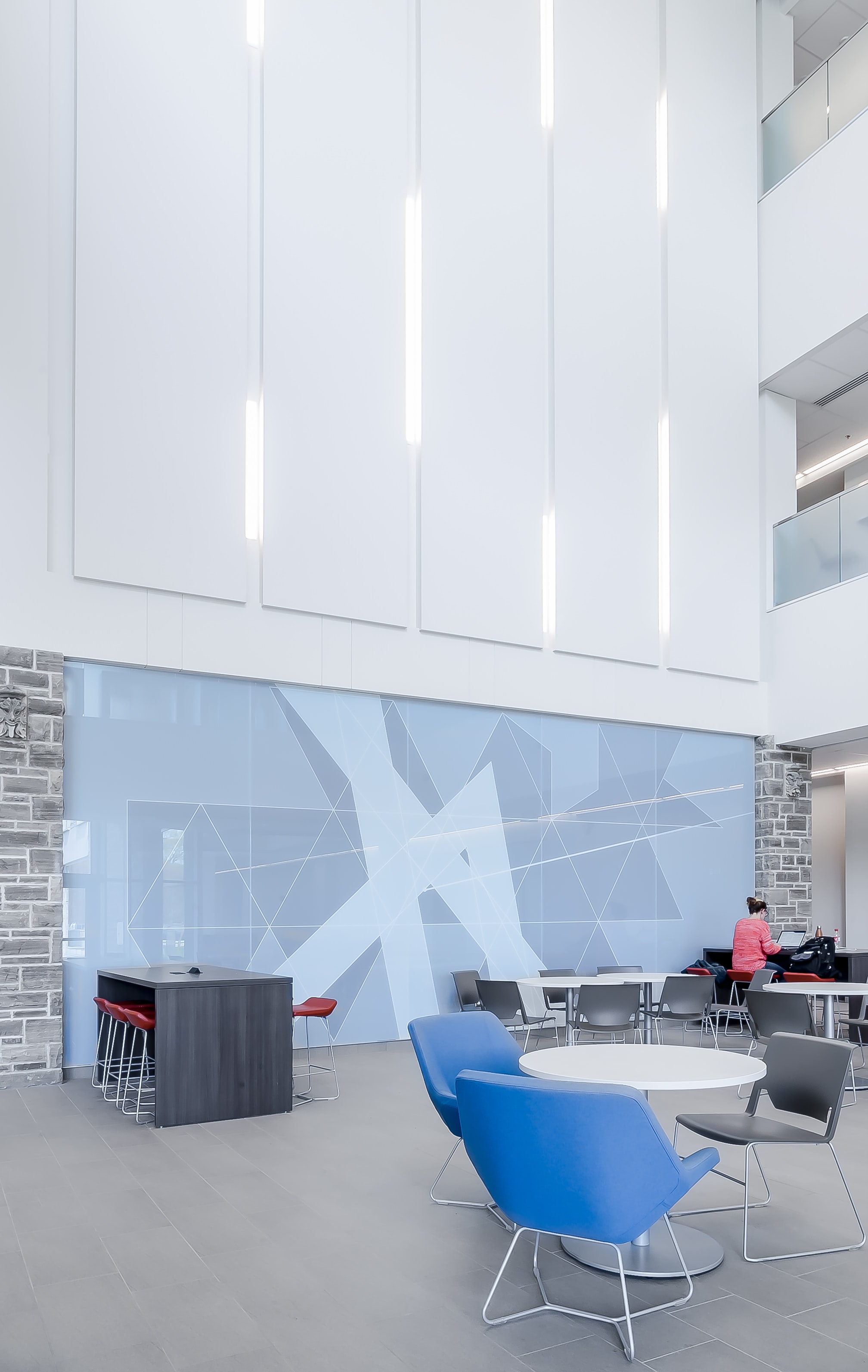 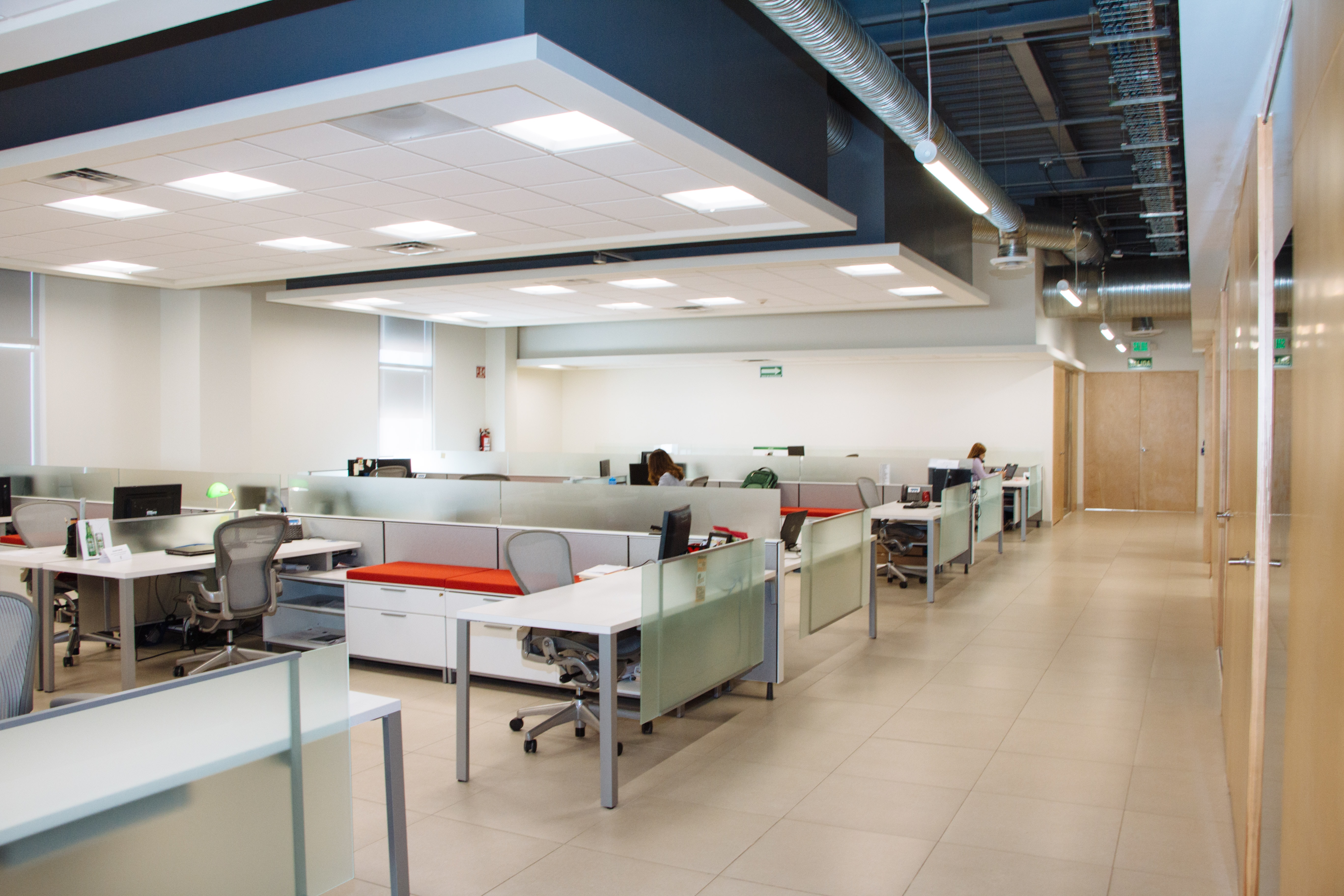 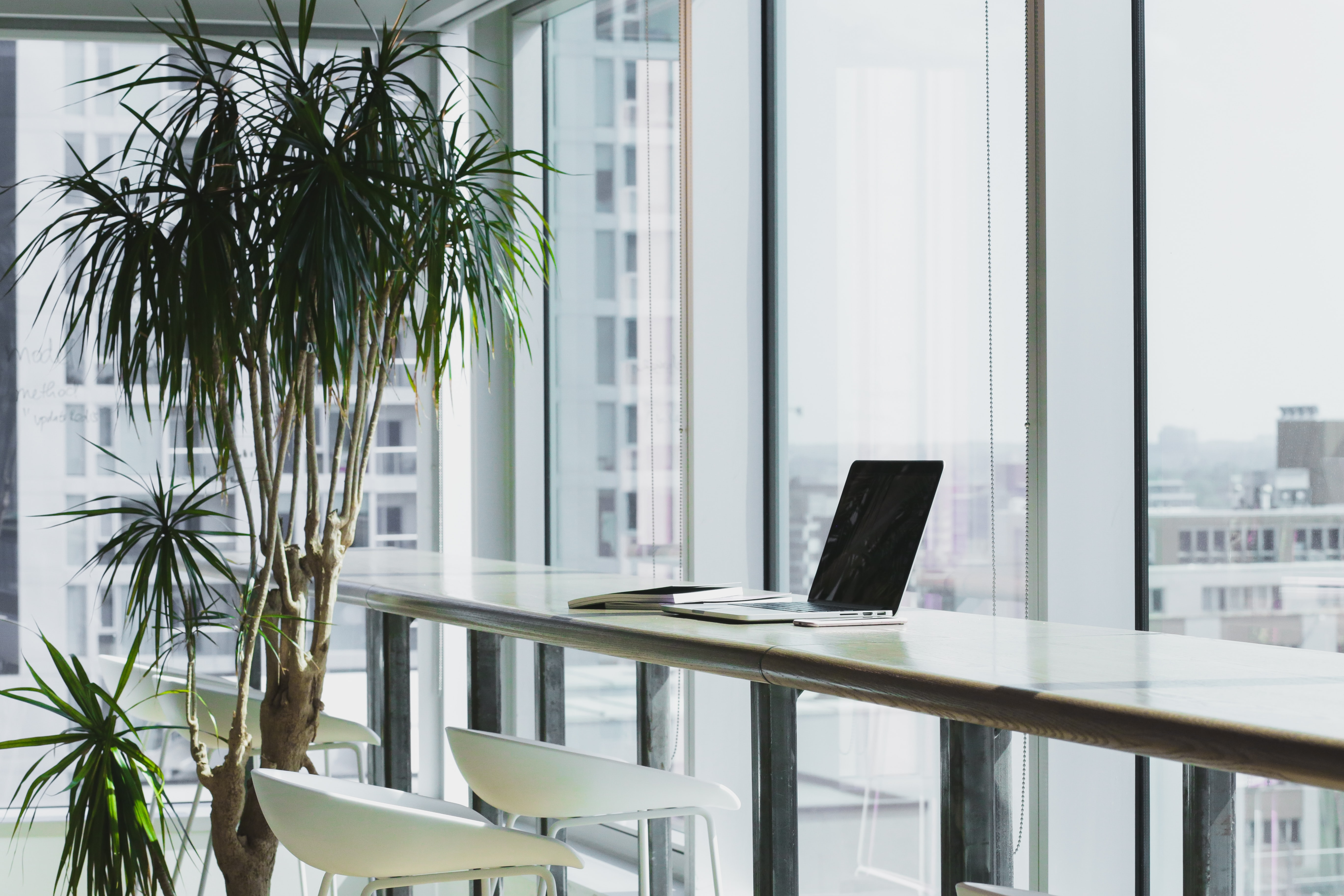 售后部
推广部
销售部
策划部
负责产品售后
负责产品销售
负责宣传推广
负责项目策划
02
公司介绍
COMPANY PROFILE
核心优势
CORE ADVANTAGE
01
02
03
04
产品优势
技术雄厚
网络完善
售后可靠
公司通过不断加强新产品的研制开发力度，通过开发新产品，优化产业结构来增强市场竞争力，金融产品畅销全国各地，深受广大用户的好评
公司拥有一批知识丰富、管理经验精湛的专业化员工队伍，为研制、开发、生产项目产品奠定了良好的基础，技术力量相当雄厚
公司自成立以来，不断的发展过程中，经历了多年的管理经验和完善的网络体系，建立了稳定的客户群体和产品销售网络
开发的任何一款产品在使用过程中出现任何问题，都可以随时联系客服，服务热线24小时在线，公司以客户为先的理念，给予可靠的售后服务
企业文化
CORPORATE CULTURE
企业宗旨
以“市场为导向、顾客为中心”的企业服务宗旨
企业理念
公司愿景
坚持“人本、诚信、创新、共赢”的经营理念
提升产品研发能力和企业管理，力争成为国内同行业的领头羊
产品介绍
PRODUCT INTRODUCTION
金融设备C
金融设备A
金融设备B
金融设备C产品，相比较前面两款产品，产品结构经过进一步升级，目前使用率达60%
金融设备A产品，主要面向客户的群体较为单一，目前使用率达10%，处于相对较低的状态
金融设备B产品，经过产品优化和升级，面向客户的群体较为广泛，目前使用率达30%
03
01
02
售后服务
AFTER-SALE SERVICE
热线服务
远程服务
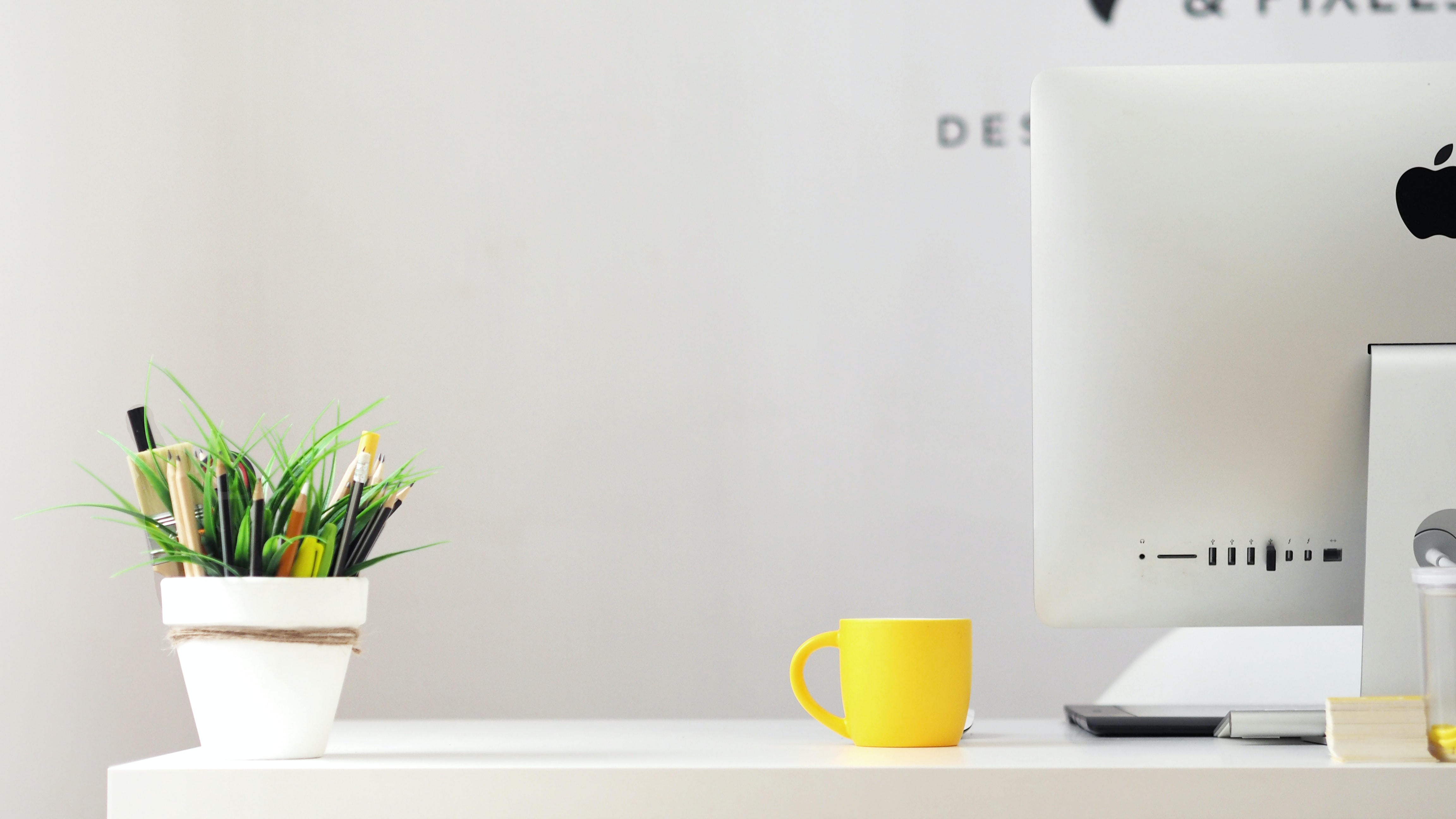 全年365天、每周7x24小时400电话服务及公司电话热线服务支持。用户可报告产品瑕疵，寻求技术指导等问题
公司建立技术支持与响应中心，在用户授权的情况下，可及时为用户提供远程在线故障诊断、分析和解决
培训服务
回访服务
包括产品安装、配置、操作使用及应用案例演示，同时提供培训资料。免费提供 2个名额的系统管理人员的培训
提供用户跟踪服务，随时记录用户问题，并尽快解决，定期向用户寄资料，提供新功能、新技术和新动向的介绍
03
市场分析
MARKET ANALYSIS
市场调研
MARKET RESEARCH
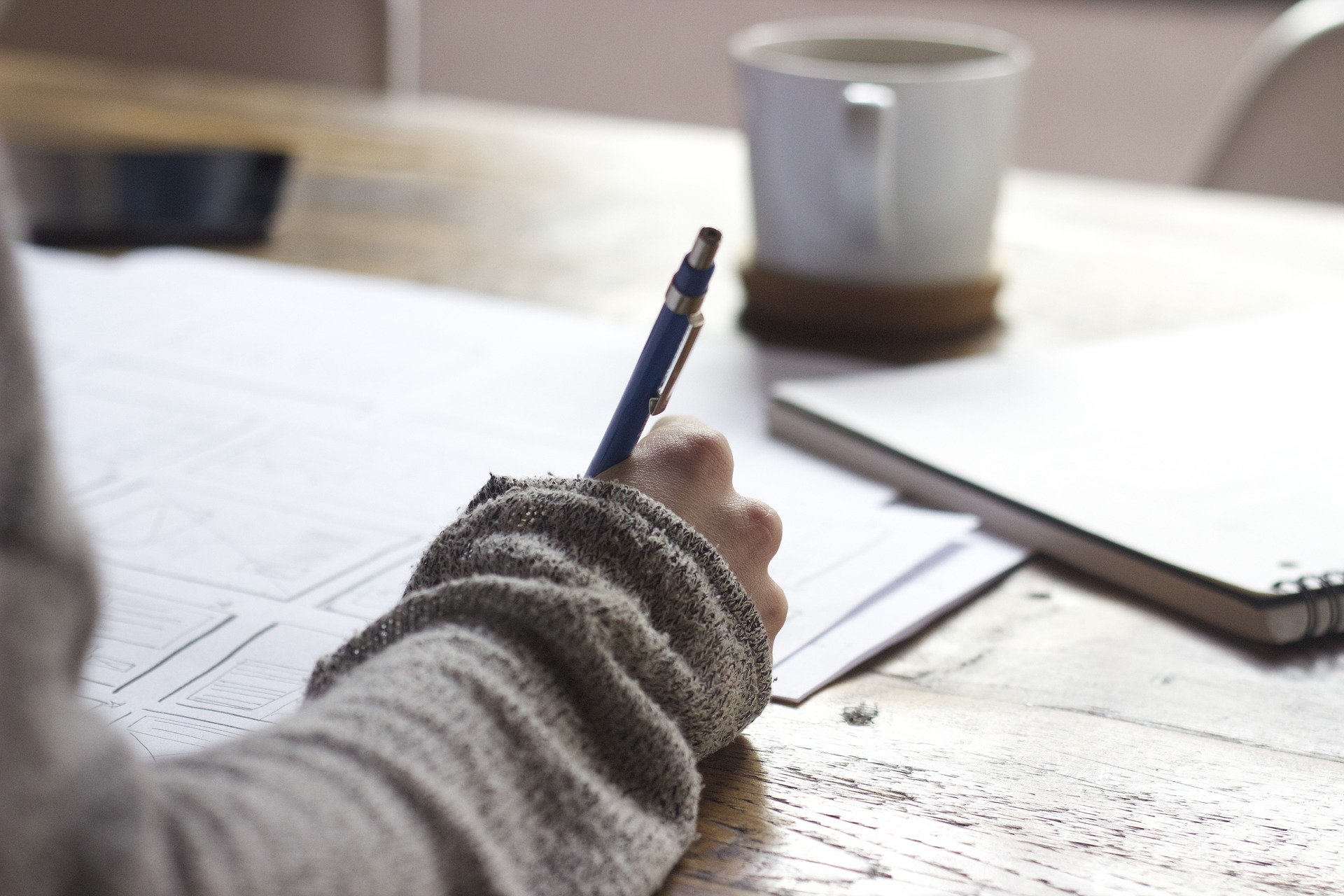 市场现状
目前，整个区域市场拥有各类金融设备企业至少389家，规模以上企业至少50家，从业人员至少32000人
389+
50+
32000+
设备企业
规模企业
从业人员
市场容量
MARKET CAPACITY
65%
55%
72%
银行机构
证券机构
保险机构
目前，国内证券业机构的总资产为10.万亿元，同比增长65%
目前，国内银行业机构的总资产为300万亿元，同比增长72%
目前，国内保险业机构的总资产为20万亿元，同比增长为55%
销售分析
SALES ANALYSIS
销售情况
20XX年：在整个年度中，金融设备产品主要销量为850万，主营金融产品销售350万
20XX年：在整个年度中，金融设备产品主要销量为650万，主营金融产品销售450万
20XX年：在整个年度中，金融设备产品主要销量为350万，主营金融产品销售100万
20XX年：在整个年度中，金融设备产品主要销量为150万，主营金融产品销售50万
市场营销
MARKETING MANAGEMENT
经济形势分析
竞品分析
政策导向分析
目标人群分析
外部环境
市场环境
社会导向分析
媒体环境分析
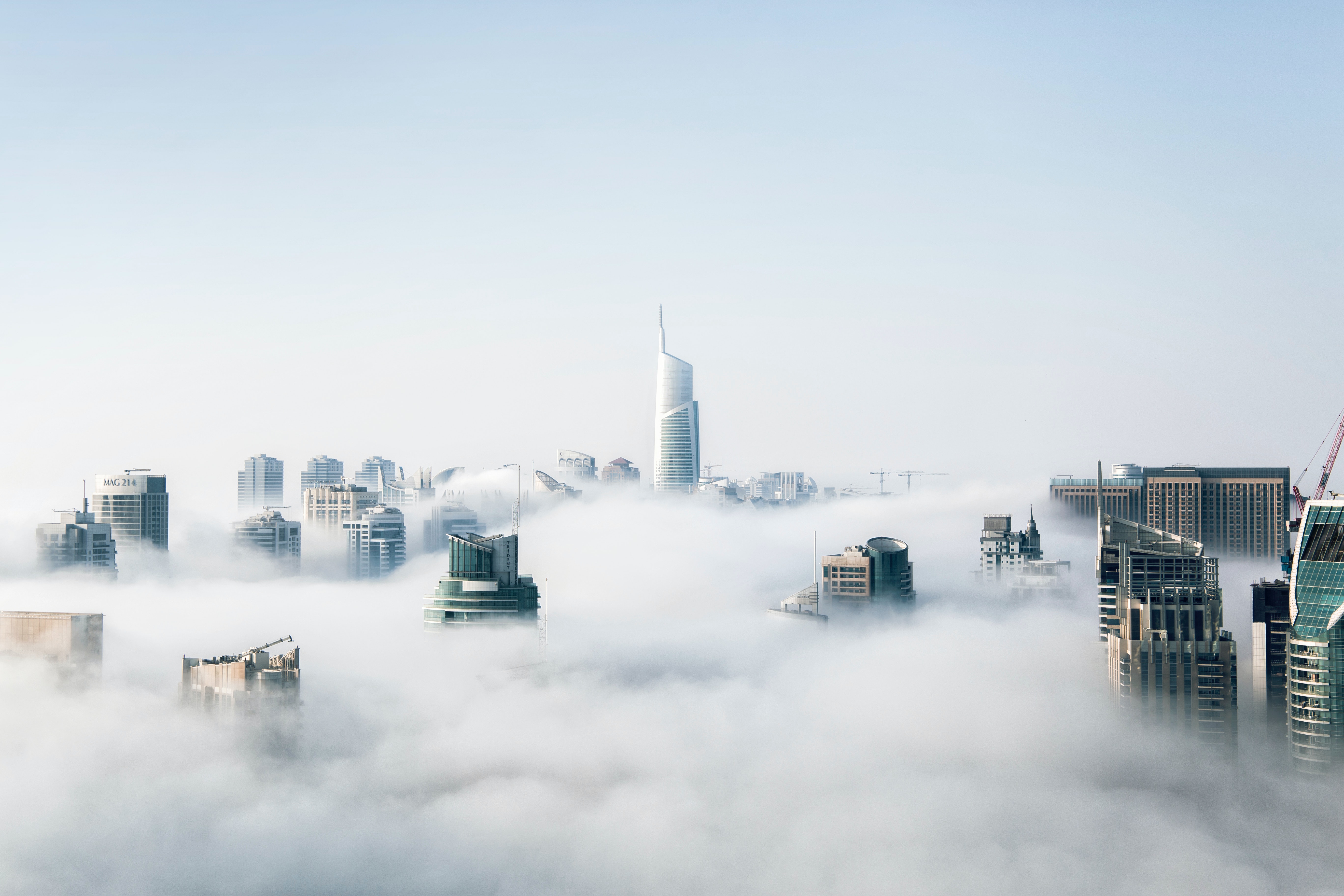 商业计划
非常感谢您的观看
THANK YOU VERY MUCH FOR WATCHING
汇报人： OfficePLUS
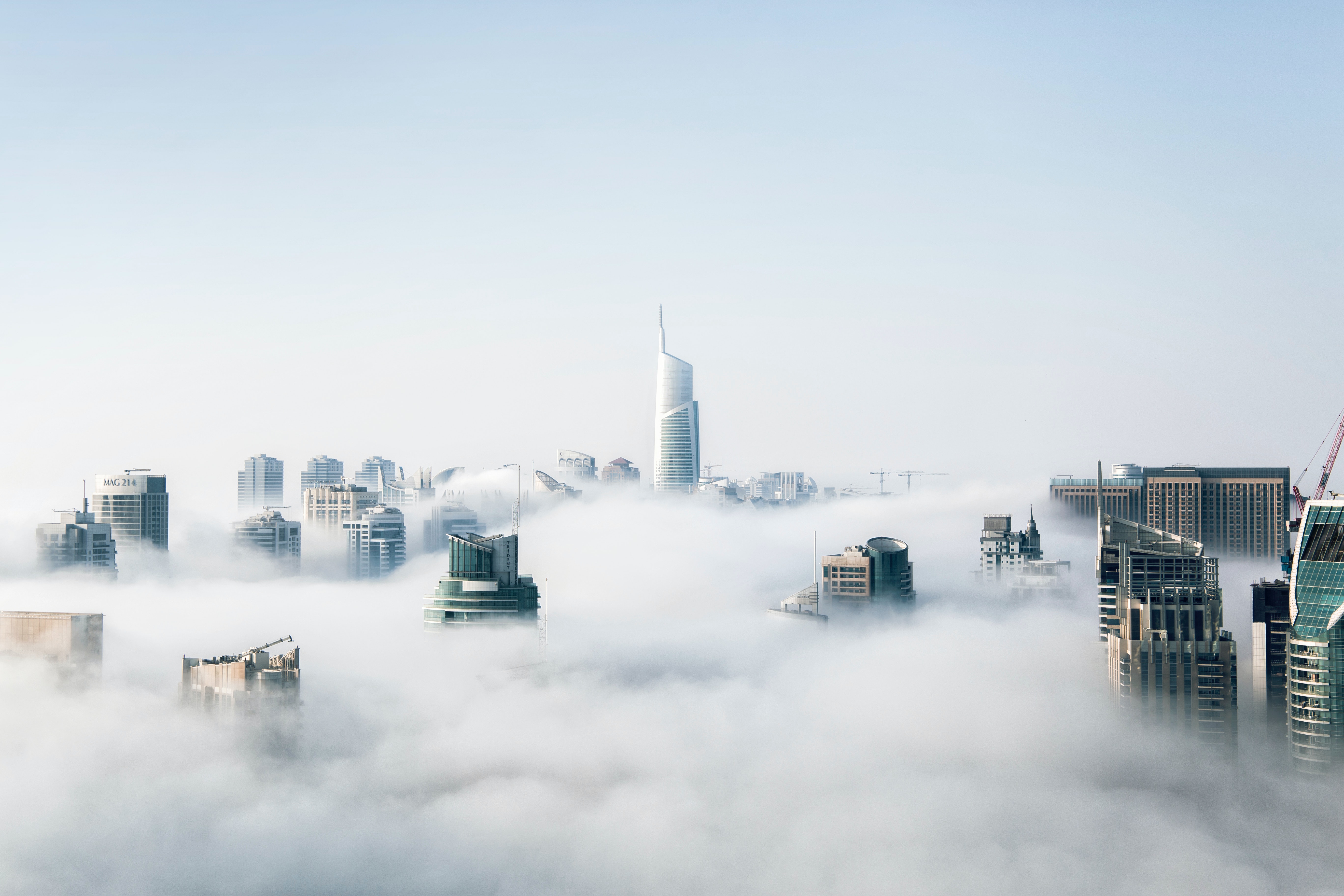 金融行业
商业计划书模板
FINANCIAL INDUSTRY BUSINESS PLAN TEMPLATE
汇报人： OfficePLUS
项目介绍
PROJECT INTRODUCTION
目录页面
公司介绍
CONTENTS PAGE
DEVELOPMENT PROSPECTS
市场分析
MARKET ANALYSIS
01
项目介绍
PROJECT INTRODUCTION
项目内容
CONTENTS OF A PROJECT
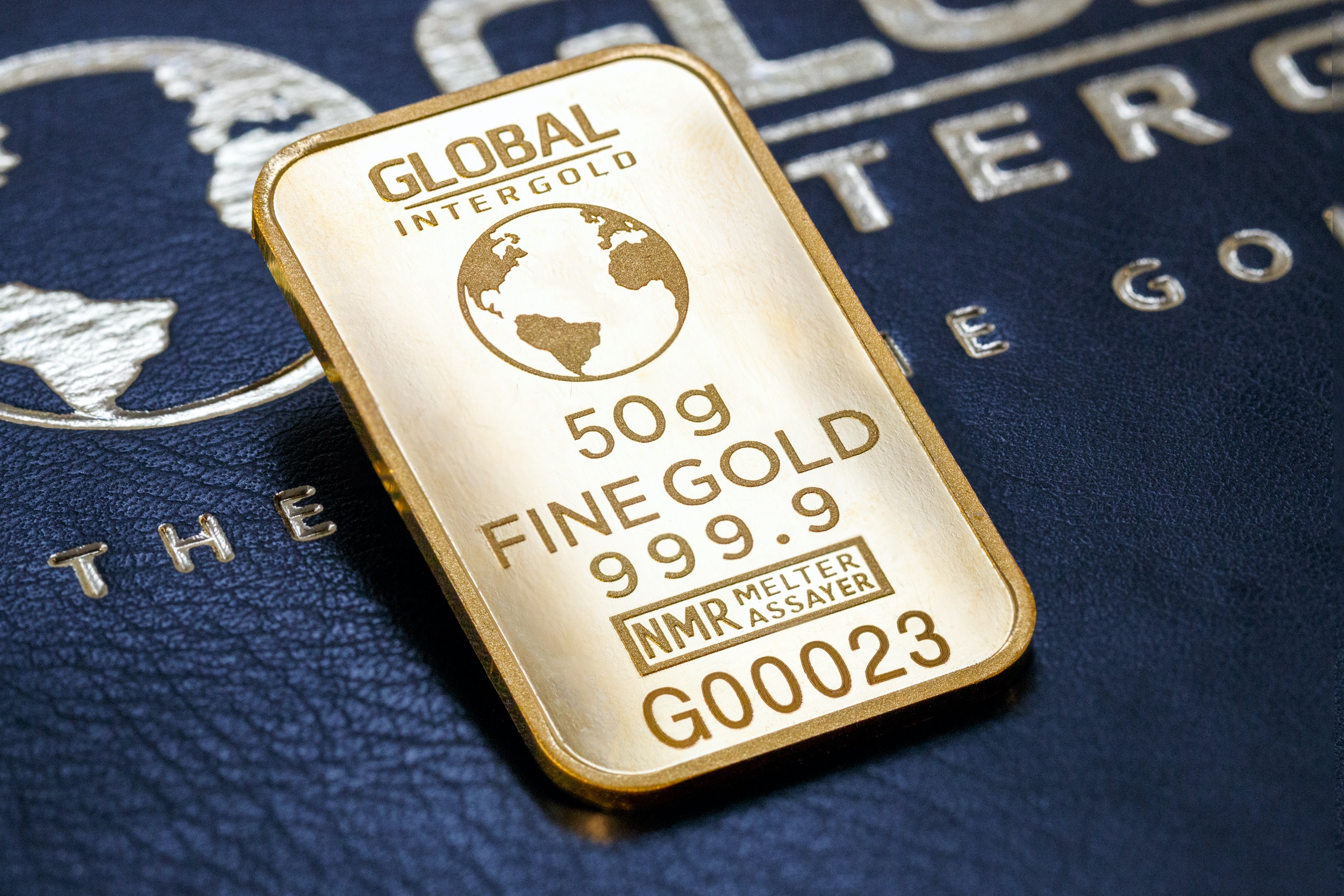 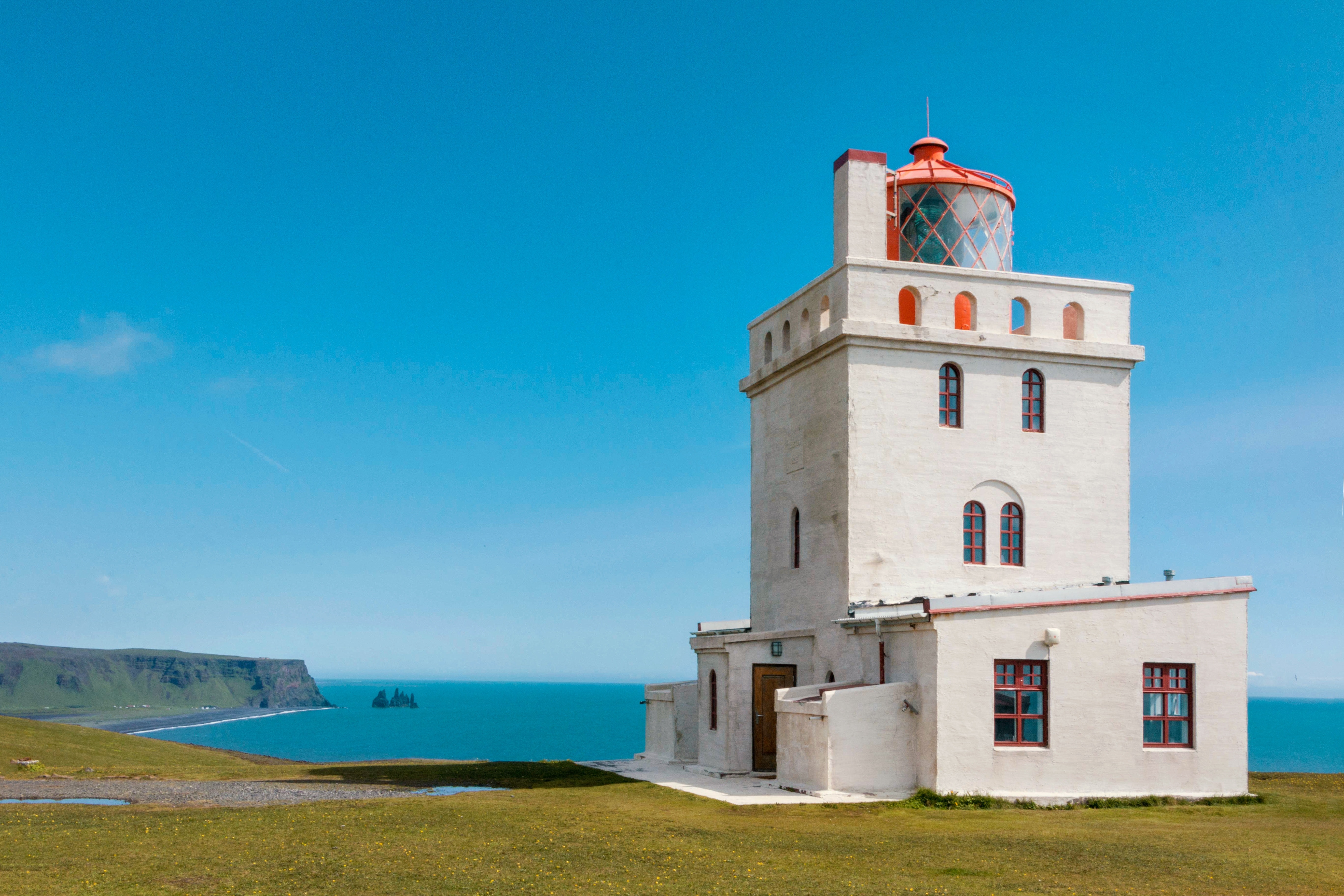 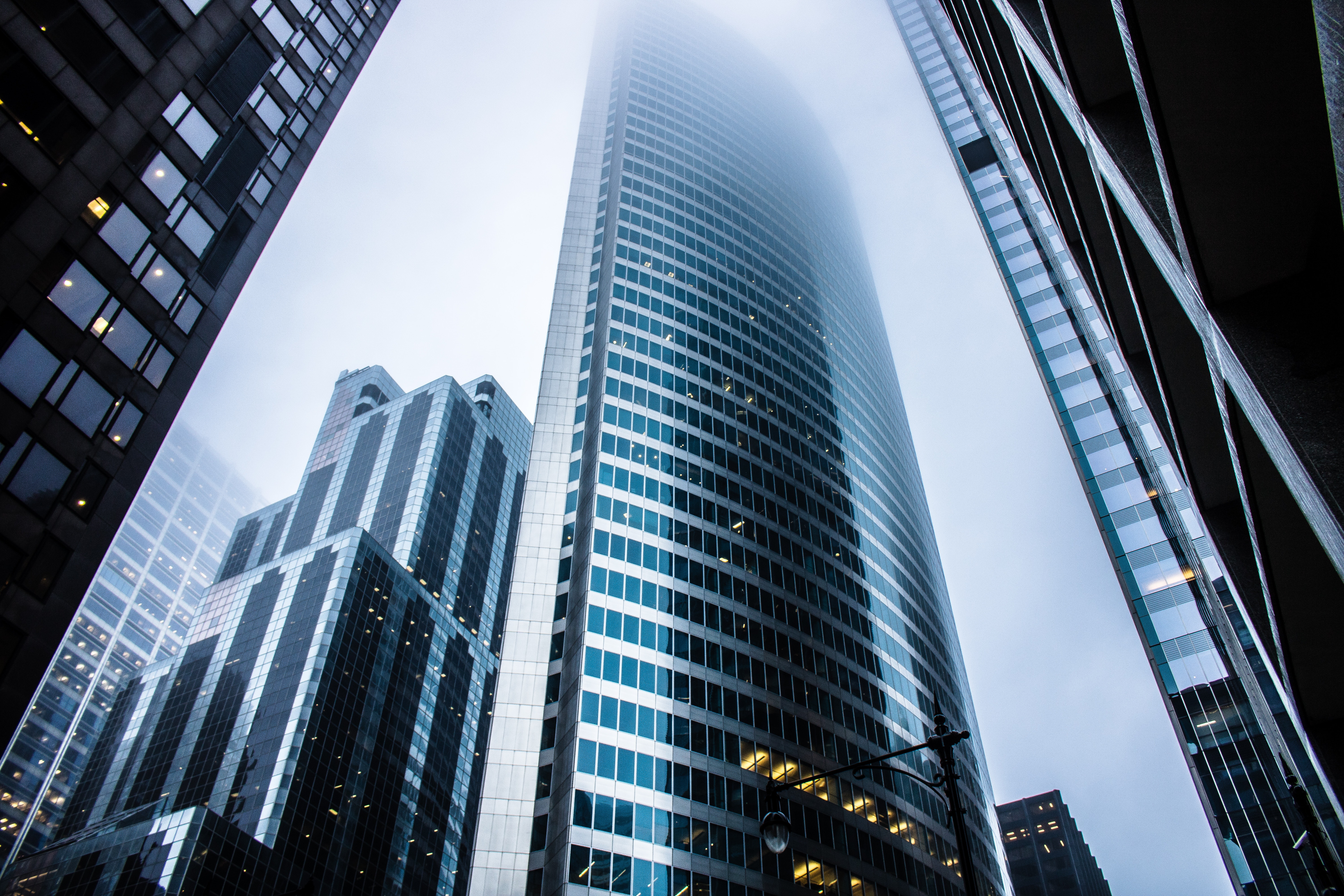 项目背景
建设性质
项目概况
以经济结构的战略性调整为主线，大力调整产业结构，加强基础设施建设，体制创新，努力提高经济的竞争力
属于新建项目，依托于产业中心良好的产业基础和创新氛围，全力打造以金融设备为核心的综合性产业基地
该项目名称为金融设备项目，主要由金融行业有限公司和新瑞有限责任公司两大势力雄厚的企业共同承包
项目优势
PROJECT ADVANTAGE
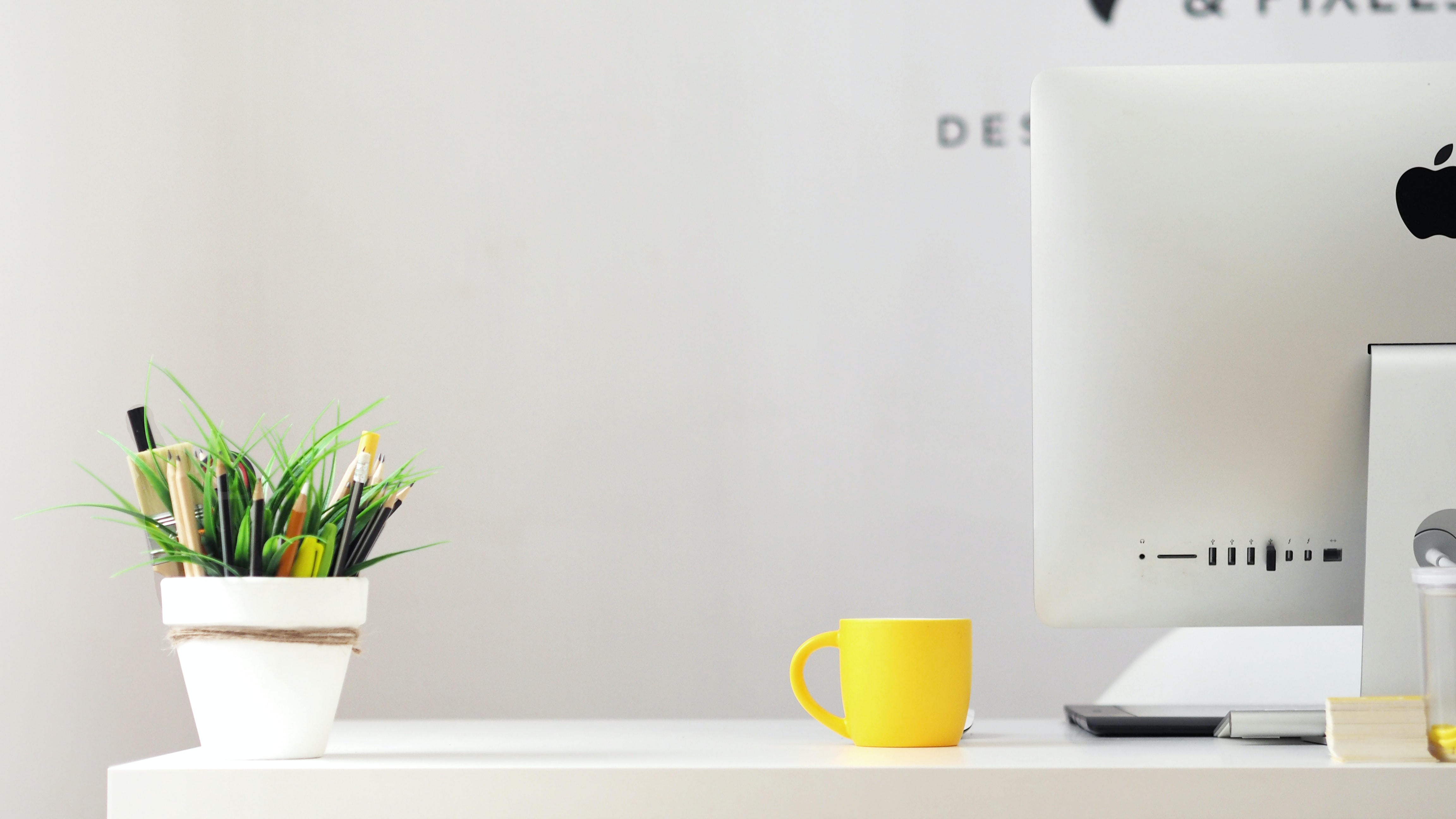 巩固竞争力
积极影响力
该项目的建设，通过科学的产业规划和发展定位可成为示范项目，有利于吸引科技创新型中小企业投资，吸引各行业技术人才，聚焦于示范中心，巩固了示范中心招商引资的竞争力
本项目符合国家产业发展政策和规划要求，符合产业示范中心的机构调整和布局政策，为社会提供多个就业职位，可以促进示范中心经济的繁荣发展和社会稳定，为地方财政做出贡献
发展历程
DEVELOPMENT HISTORY
20XX年
文案经过审批，讨论等，正式确立该项目的执行方案
20XX年
经过讨论，筛选等过程，初步做出文案，递交部门进行审批
20XX年
项目开始执行，逐步按照项目文案的内容进行有序开展
20XX年
基于示范中心布局和政策背景的前提下，经过分析讨论，提出该项目
项目部门
PROJECT DEPARTMENT
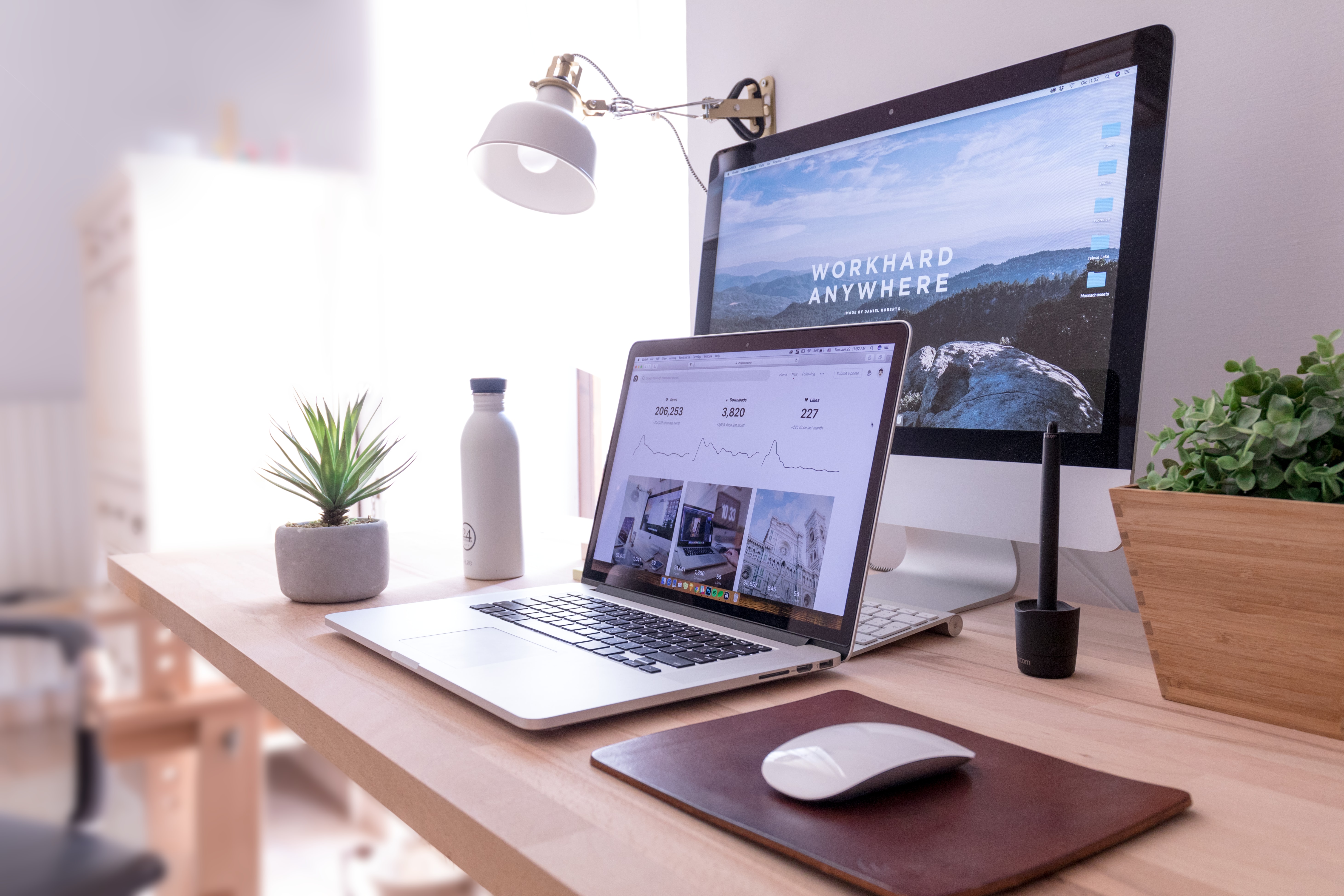 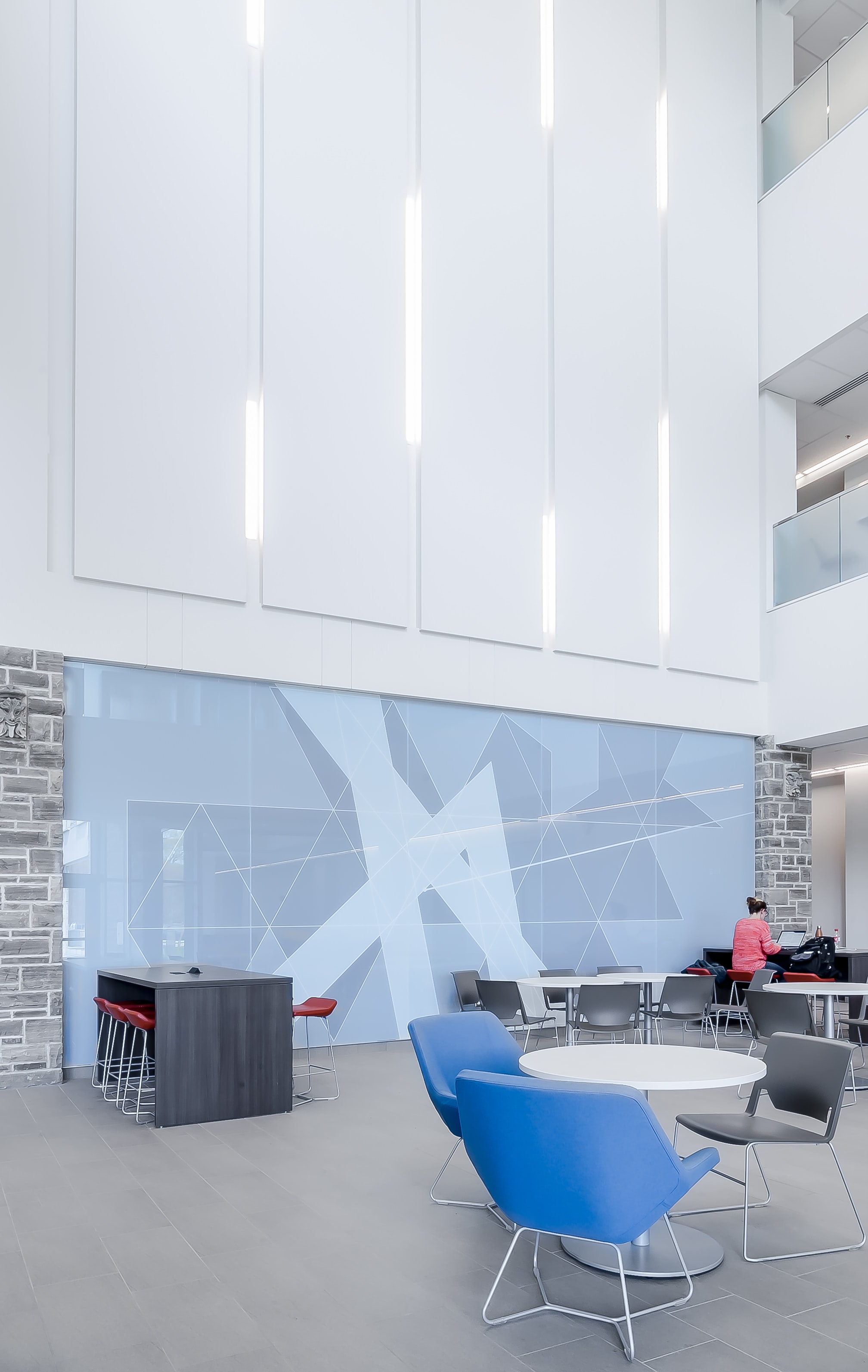 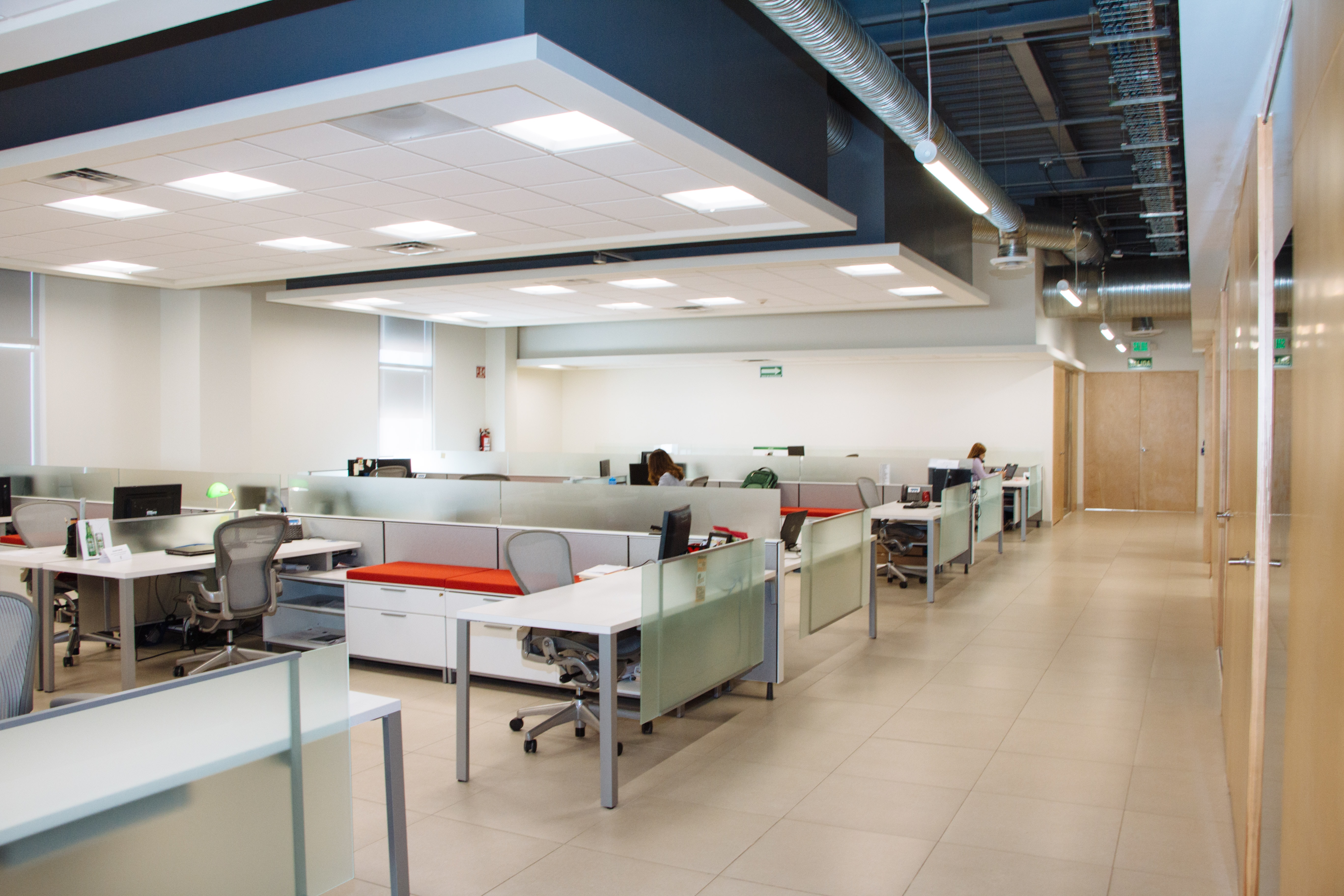 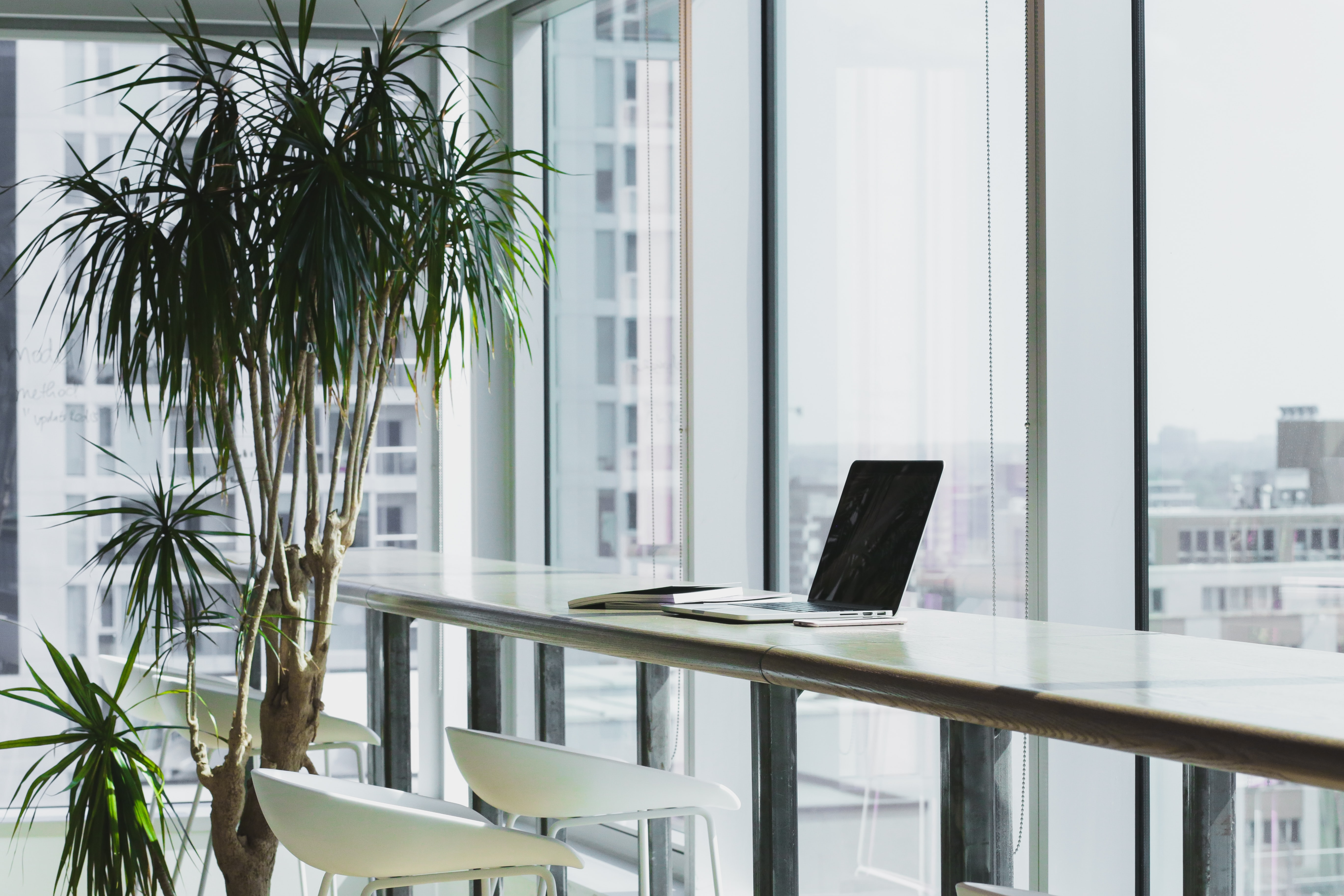 售后部
推广部
销售部
策划部
负责产品售后
负责产品销售
负责宣传推广
负责项目策划
02
公司介绍
COMPANY PROFILE
核心优势
CORE ADVANTAGE
01
02
03
04
产品优势
技术雄厚
网络完善
售后可靠
公司通过不断加强新产品的研制开发力度，通过开发新产品，优化产业结构来增强市场竞争力，金融产品畅销全国各地，深受广大用户的好评
公司拥有一批知识丰富、管理经验精湛的专业化员工队伍，为研制、开发、生产项目产品奠定了良好的基础，技术力量相当雄厚
公司自成立以来，不断的发展过程中，经历了多年的管理经验和完善的网络体系，建立了稳定的客户群体和产品销售网络
开发的任何一款产品在使用过程中出现任何问题，都可以随时联系客服，服务热线24小时在线，公司以客户为先的理念，给予可靠的售后服务
企业文化
CORPORATE CULTURE
企业宗旨
以“市场为导向、顾客为中心”的企业服务宗旨
企业理念
公司愿景
坚持“人本、诚信、创新、共赢”的经营理念
提升产品研发能力和企业管理，力争成为国内同行业的领头羊
产品介绍
PRODUCT INTRODUCTION
金融设备C
金融设备A
金融设备B
金融设备C产品，相比较前面两款产品，产品结构经过进一步升级，目前使用率达60%
金融设备A产品，主要面向客户的群体较为单一，目前使用率达10%，处于相对较低的状态
金融设备B产品，经过产品优化和升级，面向客户的群体较为广泛，目前使用率达30%
03
01
02
售后服务
AFTER-SALE SERVICE
热线服务
远程服务
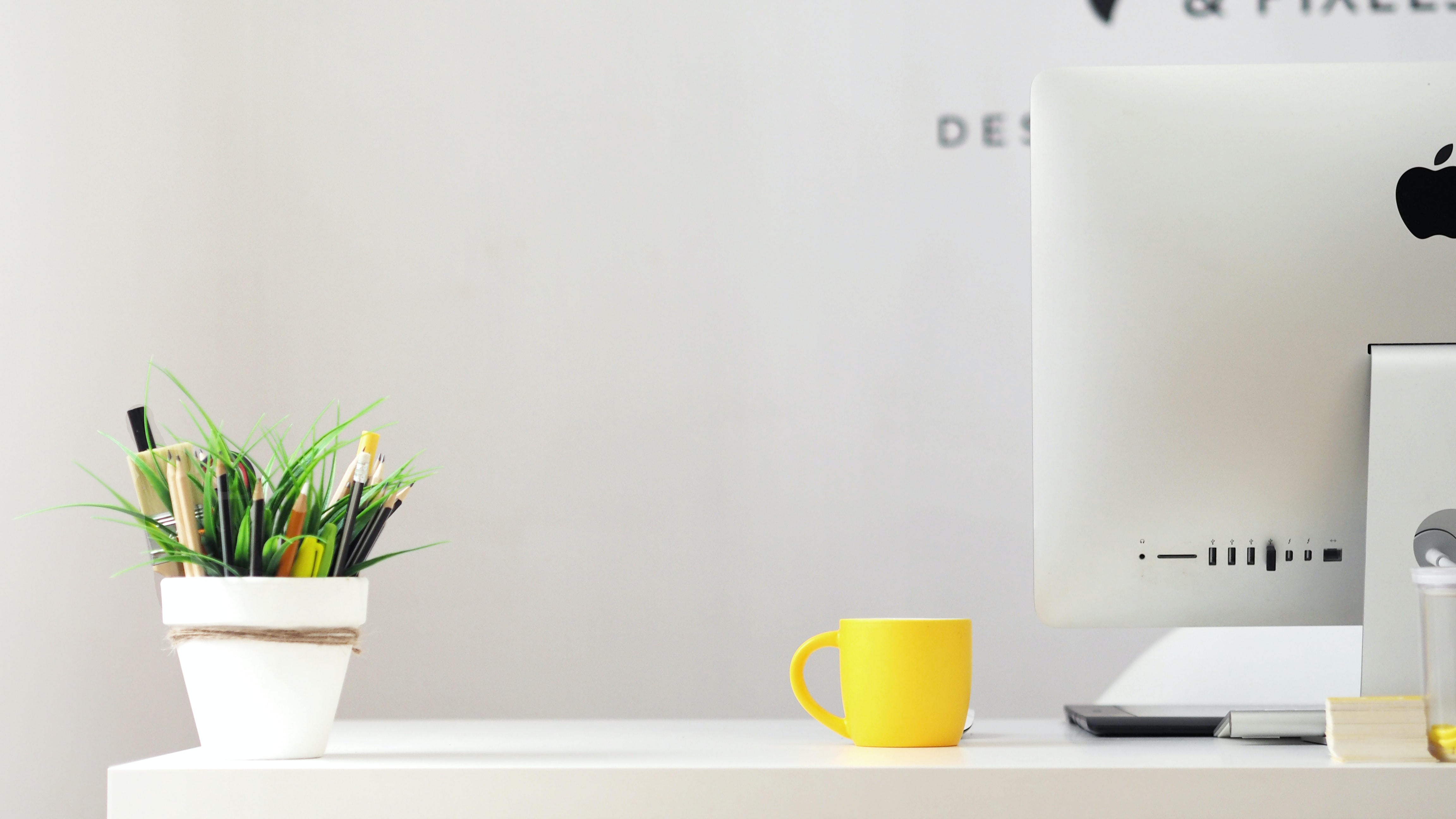 全年365天、每周7x24小时400电话服务及公司电话热线服务支持。用户可报告产品瑕疵，寻求技术指导等问题
公司建立技术支持与响应中心，在用户授权的情况下，可及时为用户提供远程在线故障诊断、分析和解决
培训服务
回访服务
包括产品安装、配置、操作使用及应用案例演示，同时提供培训资料。免费提供 2个名额的系统管理人员的培训
提供用户跟踪服务，随时记录用户问题，并尽快解决，定期向用户寄资料，提供新功能、新技术和新动向的介绍
03
市场分析
MARKET ANALYSIS
市场调研
MARKET RESEARCH
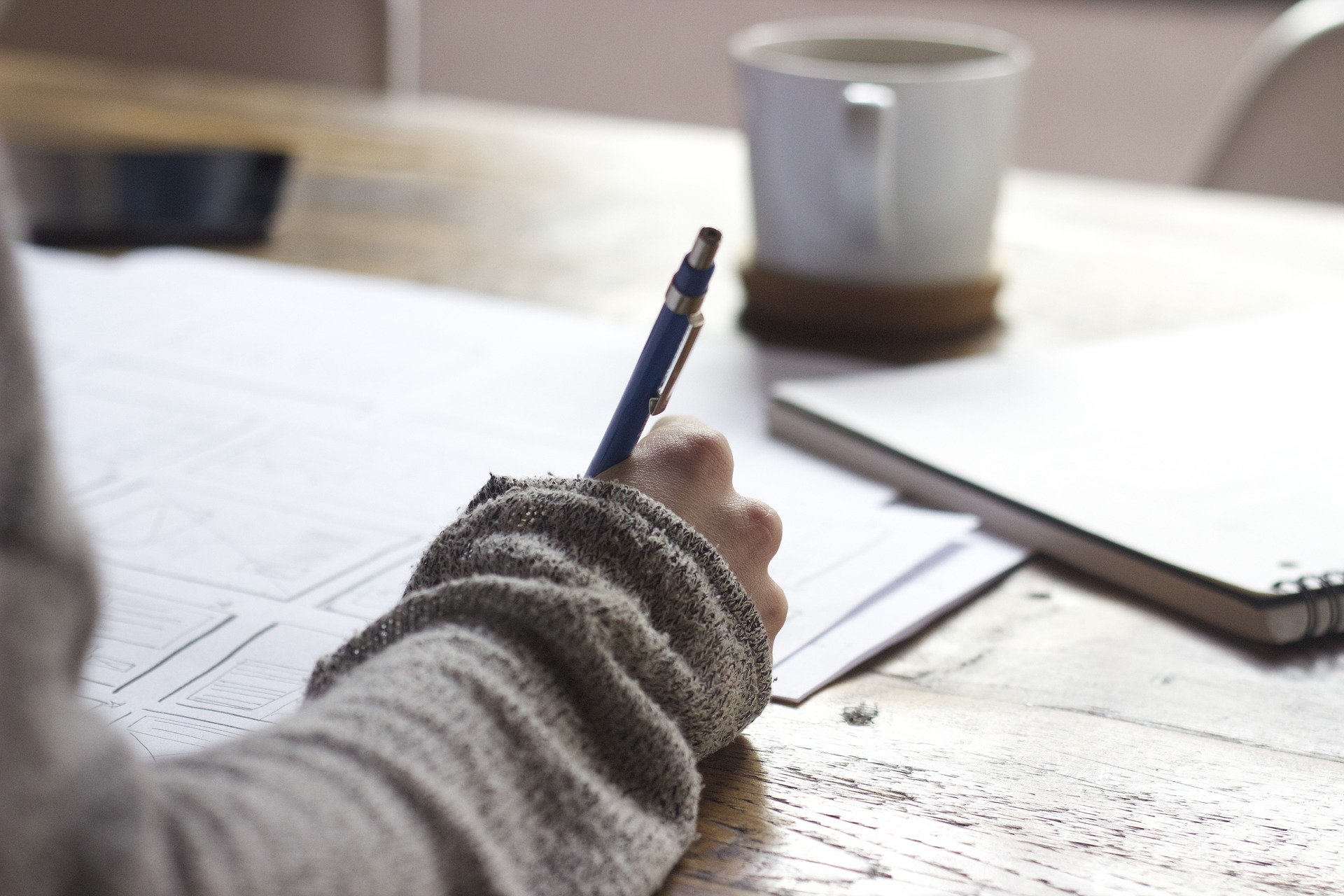 市场现状
目前，整个区域市场拥有各类金融设备企业至少389家，规模以上企业至少50家，从业人员至少32000人
389+
50+
32000+
设备企业
规模企业
从业人员
市场容量
MARKET CAPACITY
65%
55%
72%
银行机构
证券机构
保险机构
目前，国内证券业机构的总资产为10.万亿元，同比增长65%
目前，国内银行业机构的总资产为300万亿元，同比增长72%
目前，国内保险业机构的总资产为20万亿元，同比增长为55%
销售分析
SALES ANALYSIS
销售情况
20XX年：在整个年度中，金融设备产品主要销量为850万，主营金融产品销售350万
20XX年：在整个年度中，金融设备产品主要销量为650万，主营金融产品销售450万
20XX年：在整个年度中，金融设备产品主要销量为350万，主营金融产品销售100万
20XX年：在整个年度中，金融设备产品主要销量为150万，主营金融产品销售50万
市场营销
MARKETING MANAGEMENT
经济形势分析
竞品分析
政策导向分析
目标人群分析
外部环境
市场环境
社会导向分析
媒体环境分析
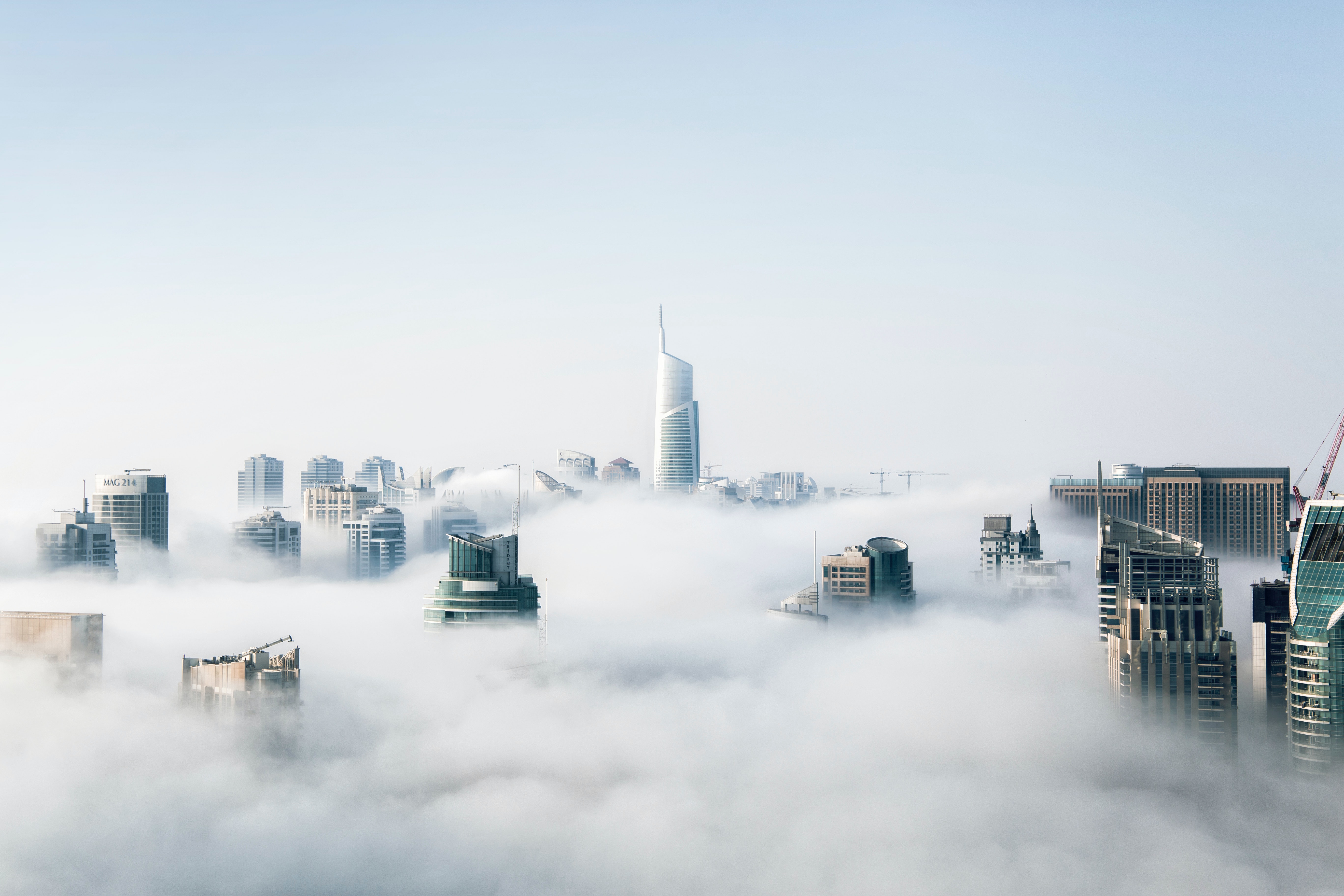 商业计划
非常感谢您的观看
THANK YOU VERY MUCH FOR WATCHING
汇报人： OfficePLUS
替换icon
REPLACE ICON
OfficePLUS.cn
标注
字体使用


行距

素材

声明



作者
英文 思源黑体 CN Regular
中文 思源黑体 CN Bold /思源黑体 CN Regular 
 
标题 1.0
正文 1.2
pexels.com

本网站所提供的任何信息内容（包括但不限于 PPT 模板、Word 文档、Excel 图表、图片素材等）均受《中华人民共和国著作权法》、《信息网络传播权保护条例》及其他适用的法律法规的保护，未经权利人书面明确授权，信息内容的任何部分(包括图片或图表)不得被全部或部分的复制、传播、销售，否则将承担法律责任。

文字有文